Vodné cicavce
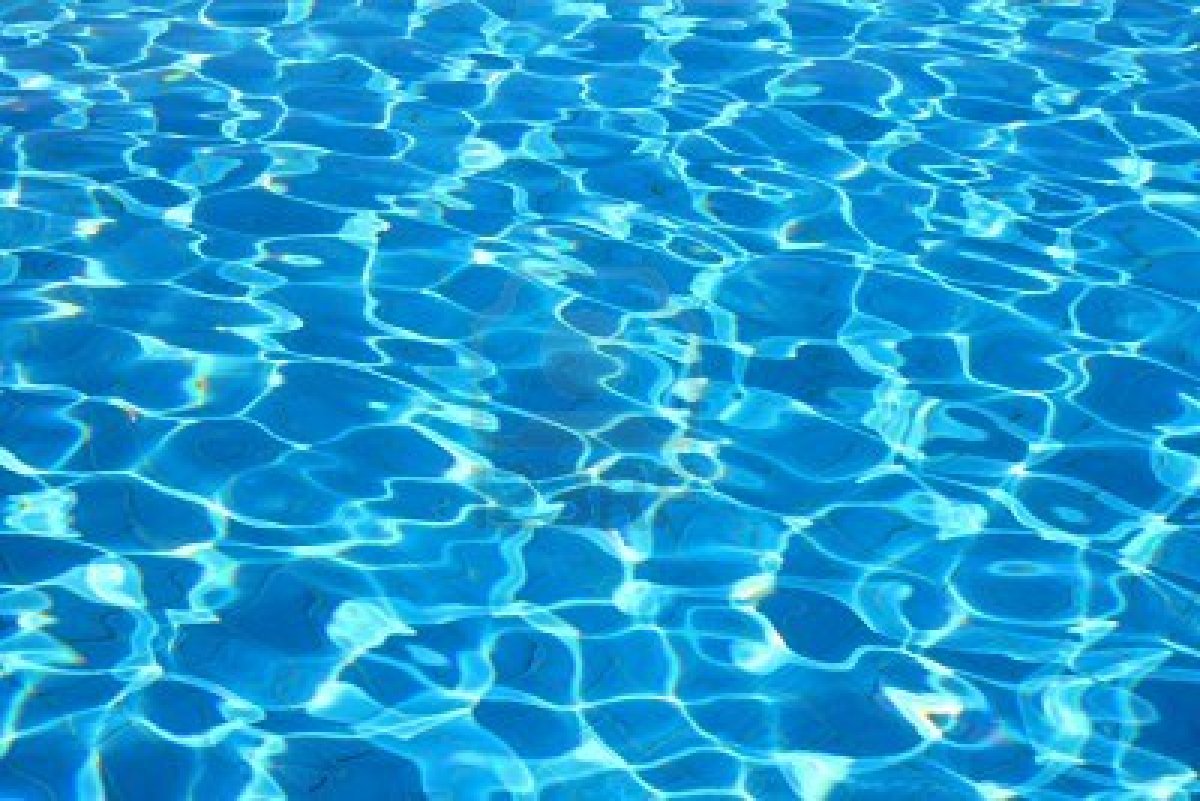 Už vieme čo sú stavovce...

Stavovce sú živočíchy, ktoré majú
vnútornú oporu tela- kostru 
( základ tvorí chrbtica zložená
 zo stavcov).
Do skupiny stavovcov patria aj cicavce.

Už vieme čo sú cicavce...??? ale vieme, 
ktoré žijú v našich vodách???
Spoločné znaky vodných cicavcov:
lesklá, hustá a nepremokavá srsť
 (chráni pred chladom- zadržiava vzduch)
2.silný chvost (slúži ako veslo a kormidlo)
3.plávacie blany medzi prstami
...malá vydra v zajatí
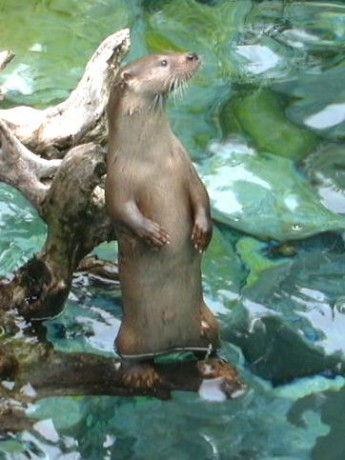 Vydra riečna
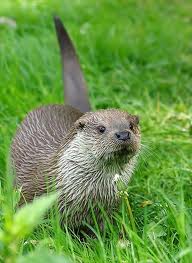 má pretiahnuté valcovité telo
plochú hlavu s malými ušami
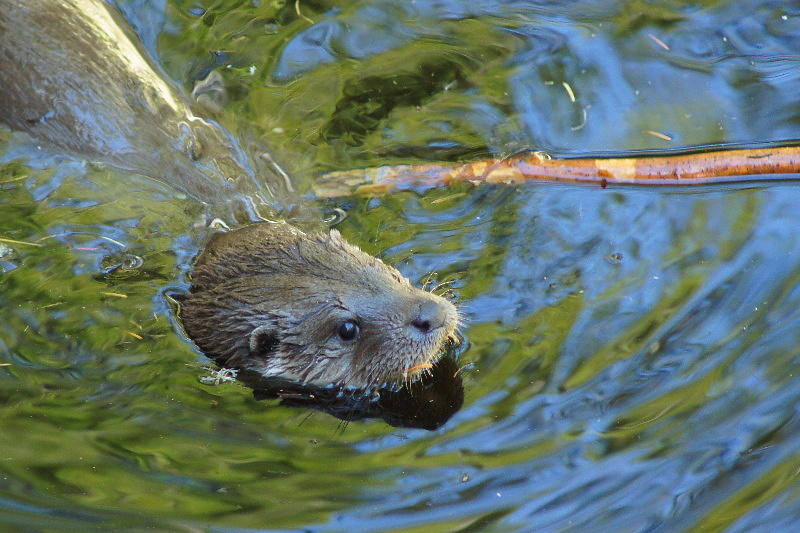 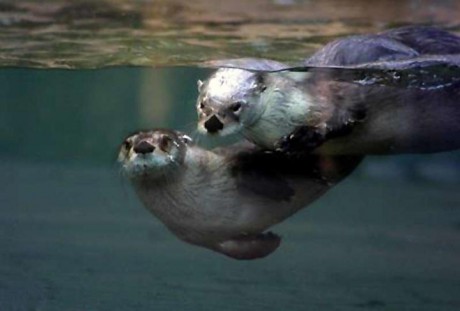 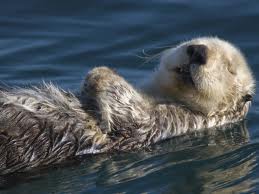 žije v čistých vodách
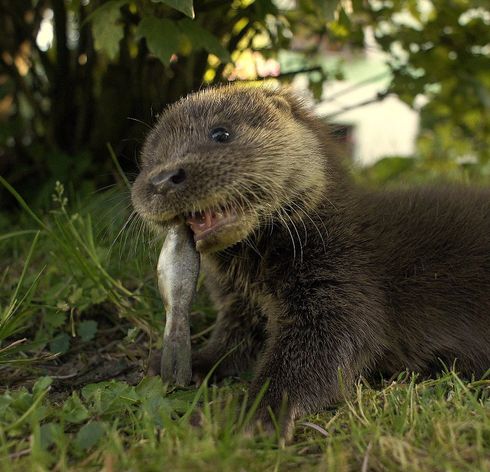 je mäsožravá
živí sa bezstavovcami
  (raky, hmyz) a  
  drobnými stavovcami 
( ryby)
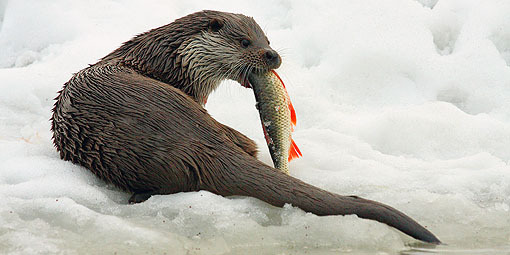 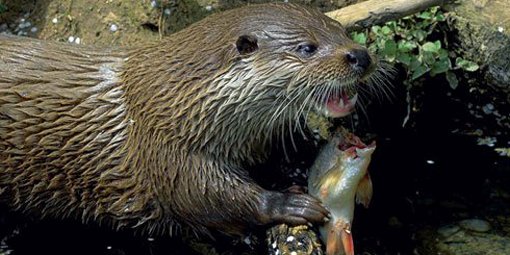 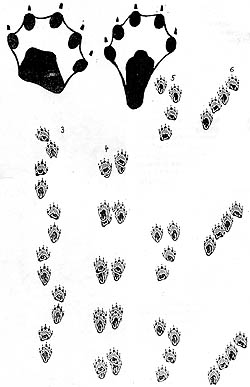 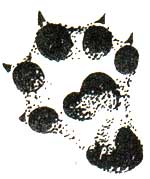 stopa zadnej končatiny
stopa prednej končatiny
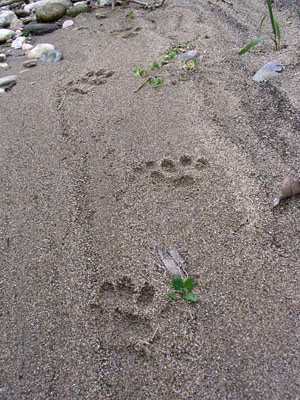 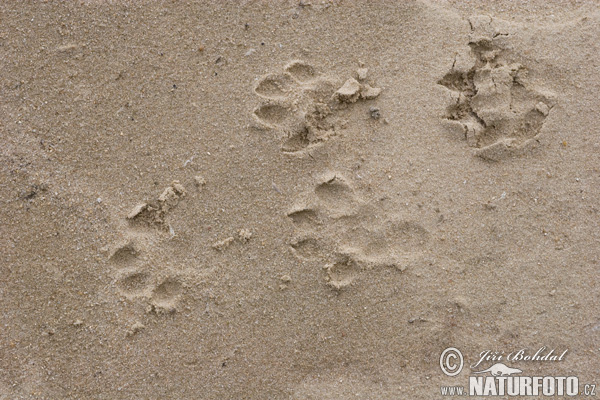 Takéto stopy môžeme vidieť v povodí  rieky Váh, Hron, Ipeľ, Nitra, Dunaj...
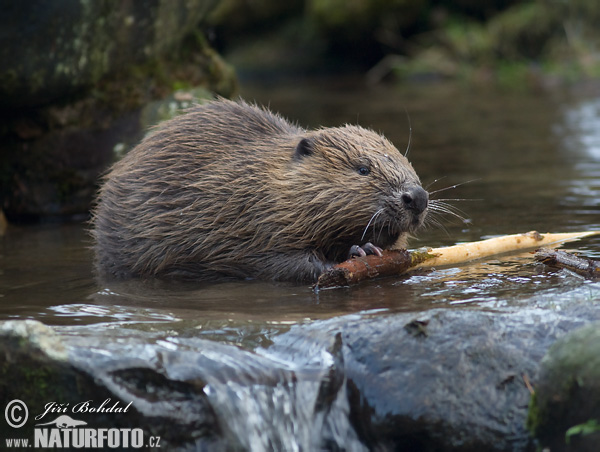 Bobor vodný
má silný chvost, 
ktorý slúži ako veslo a kormidlo
dorastá do dĺžky 1 m
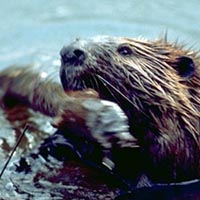 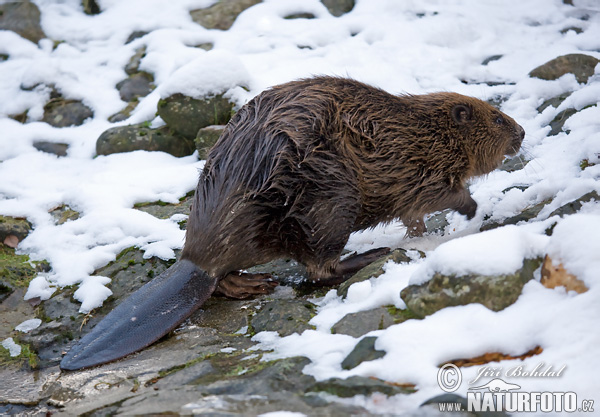 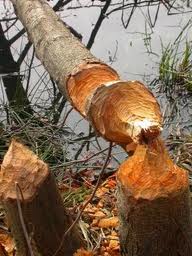 má veľké hlodavé zuby- hlodavec, ktoré si obrusuje
ohrýza kmene stromov
živí sa rastlinnou potravou-živia sa hlavne mäkkými časťami rastlín a stromov
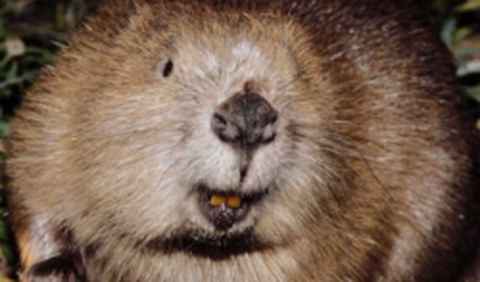 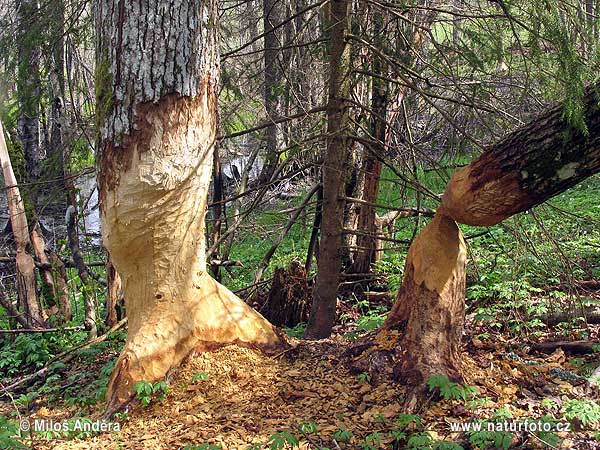 Tak takto vyzerá jeho „hrad“ , ktorý si stavia z konárov, kmeňov stromov a z kameňov.
Môže dosahovať výšku 1,5 m a šírku 3-4 m.
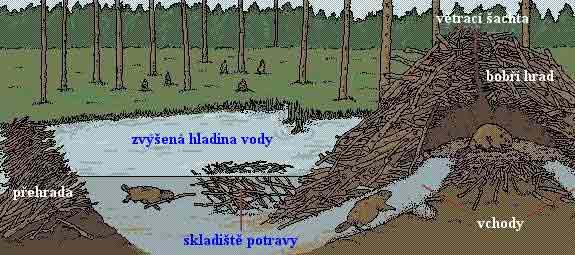 vetracia šachta
obytná komôrka- hrad
zvýšená hladina vody
hrádza
vchody
skladisko potravy
...a takto to vyzerá v skutočnosti.
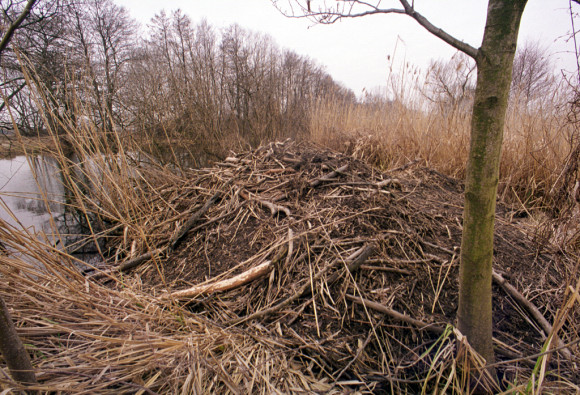 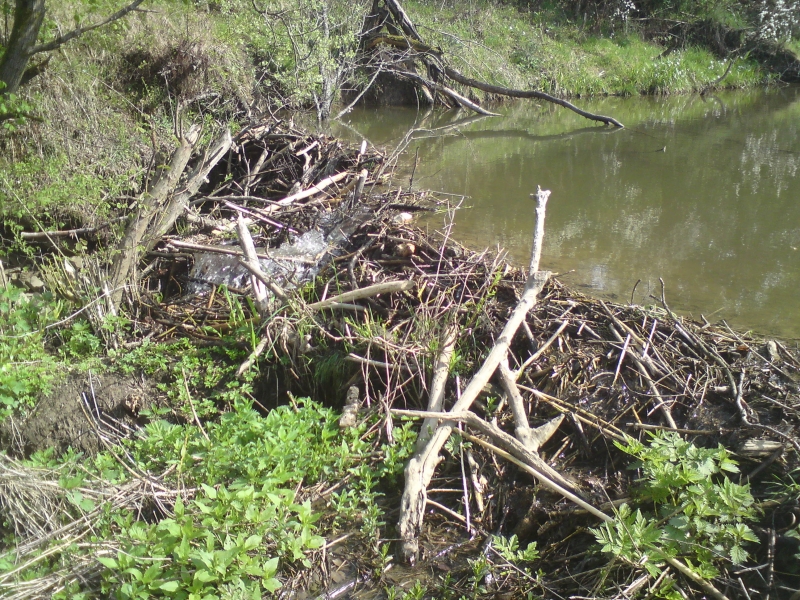 Bobrie hrádze môžeme nájsť v rieke Poprad, Ondava, Dunaj, Morava.
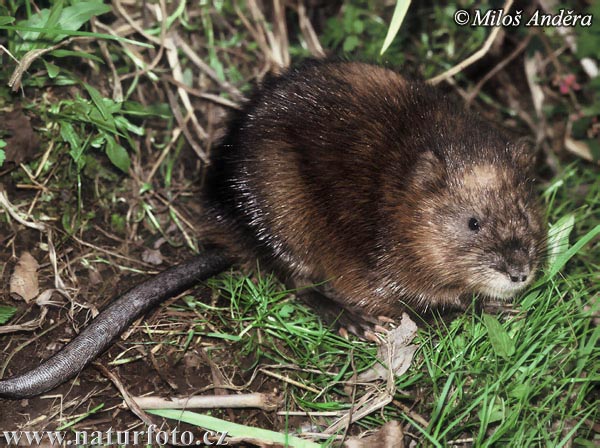 Ondatra pižmová
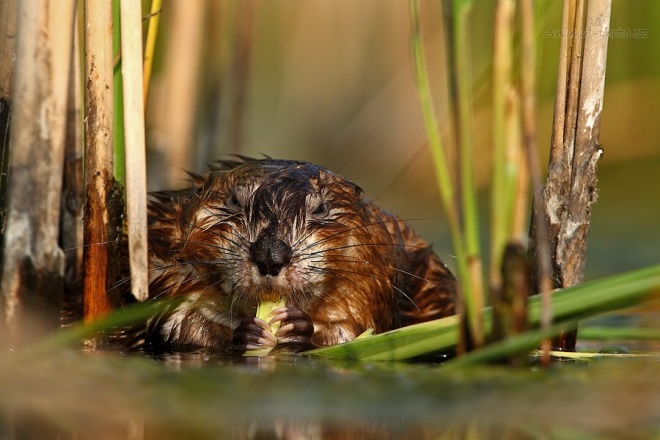 má dĺžku asi 40 cm
po bokoch sploštený chvost
dobre pláva a potápa sa
chvost má pokrytý šupinami
živí sa prevažne rastlinnou potravou
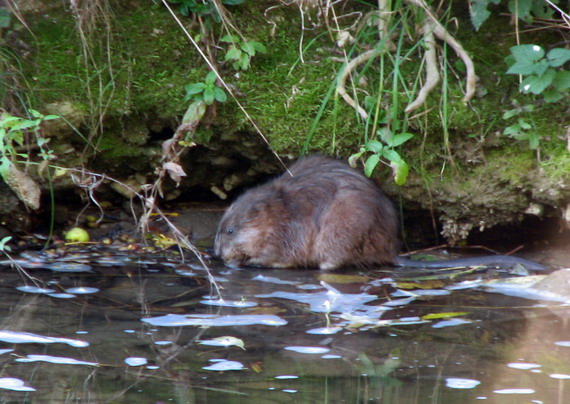 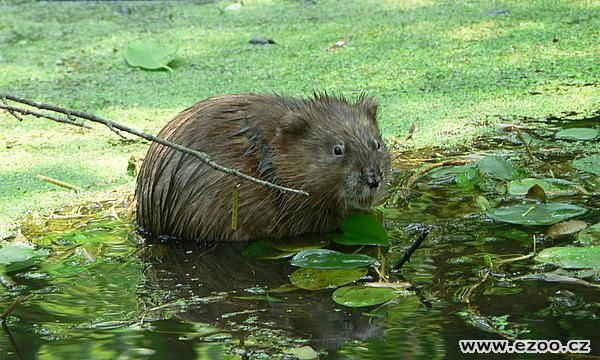 bola dovezená zo Severnej Ameriky
je rozšírená po celej Európe
robí si kopovité hniezdo- noru z rastlín
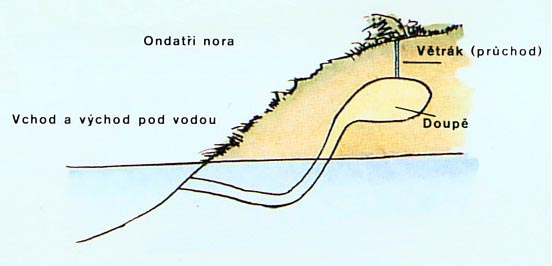 Nora ondatry
vetranie
vchod a východ pod vodou
brloh
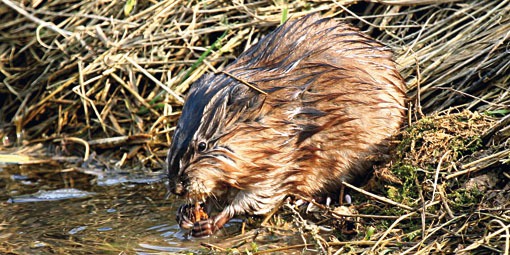 - rastliny sa zakorenia a tým ich rozširuje
Ďakujem za pozornosť.
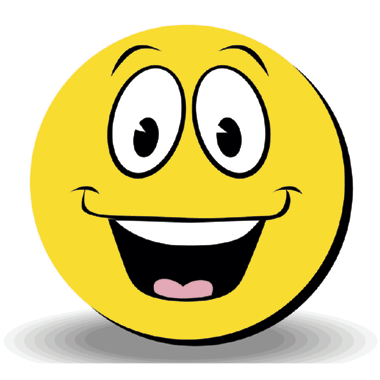 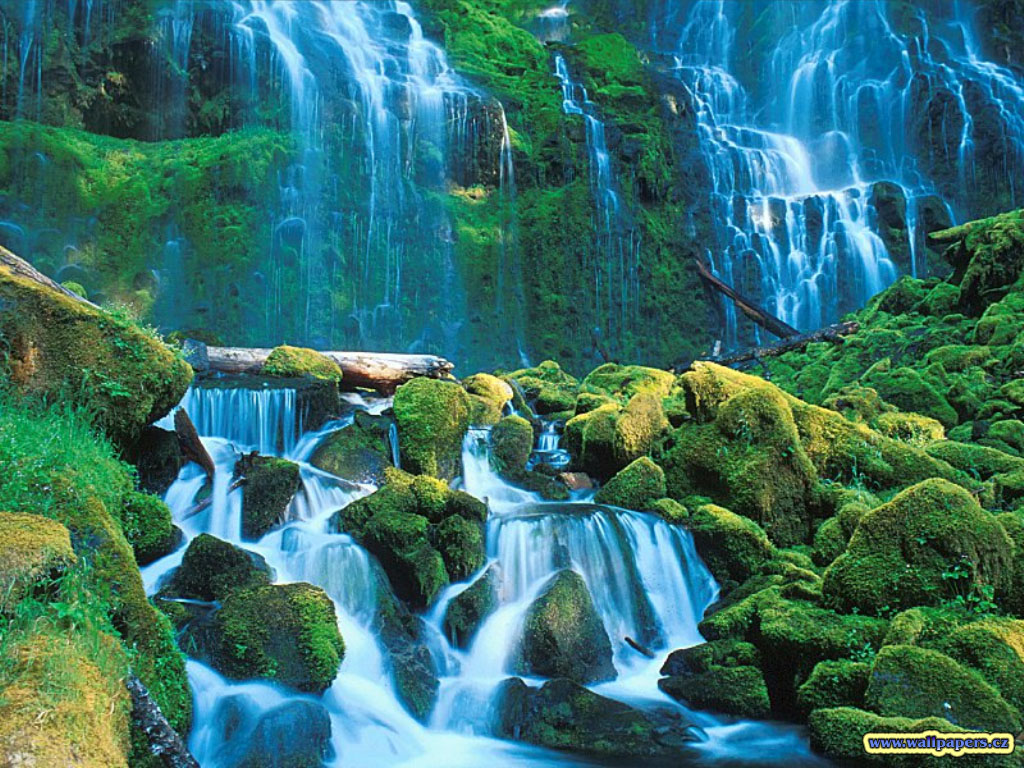 Zdroje:
polovnictvo.pluska.sk 
zvieratkaaa.estranky.cz
majkfoto.blog.cz
www.vivo.sk 
orava.sme.sk 
.naturfoto.cz
flickr.com
naturfoto.cz
dumka.info
www.ezoo.cz 
www.ms-smilovice-reka.ic.cz